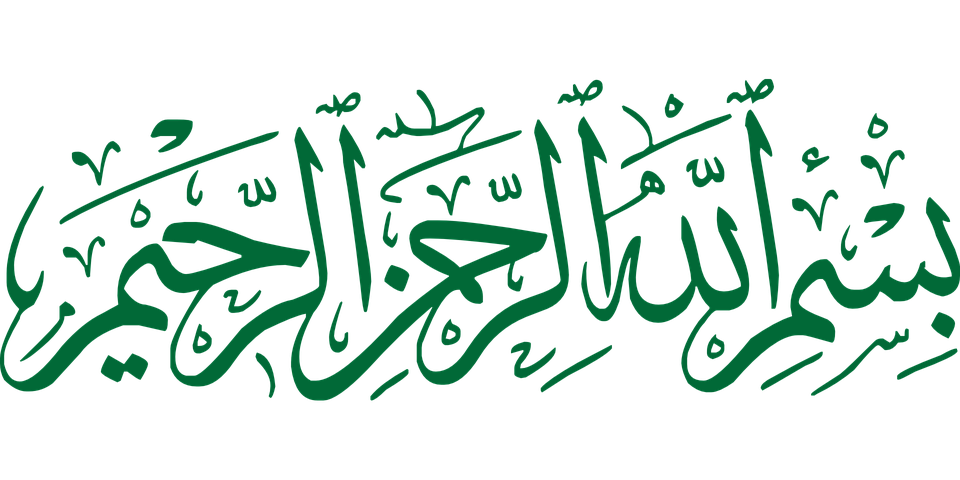 1
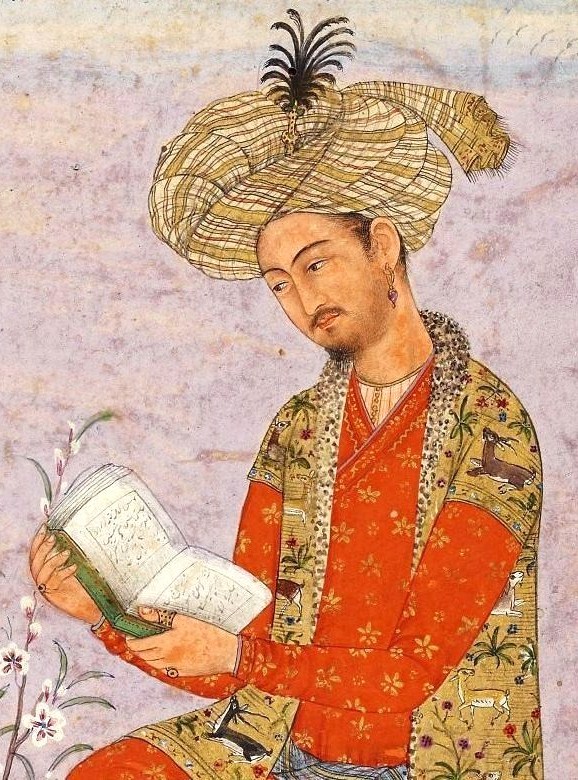 Topic
INDO-PAK ON THE EVE OF BABUR’S INVASION
political condition
Social and culture condition
Economic condition
Military condition
Political Condition
4
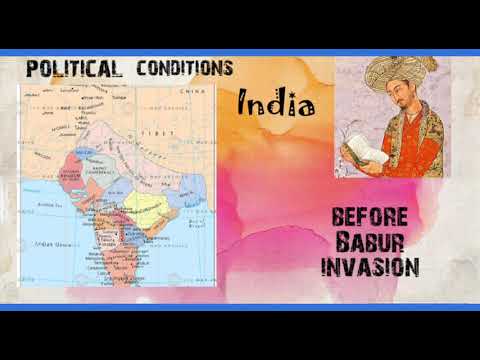 5
1. No Political Unity
Since the death of Firuz Traghluq, the disintegration of the Delhi Sultanate had set in and a large number of independent States had sprung up in this country.

Of the important independent states of Northern India the names of Delhi, Gujarat, Malwa Bengal, Mewar, Khandesh, Punjab, Sind and Kashmir may be mentioned here
2. The Kingdom of Delhi
6
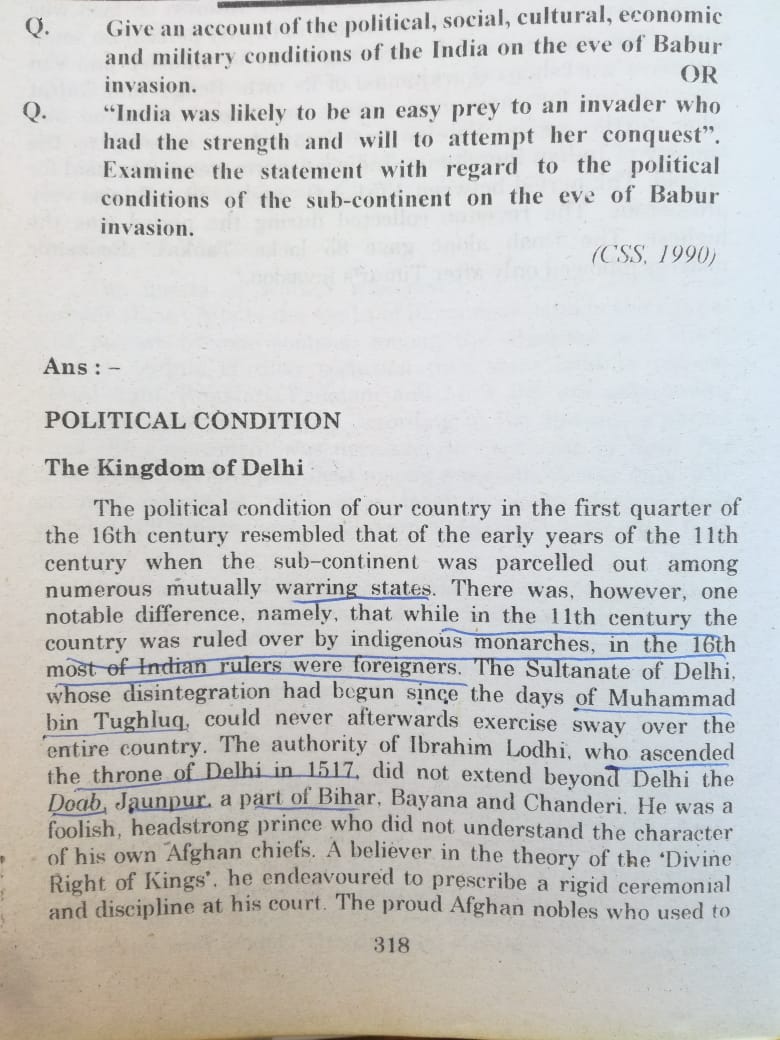 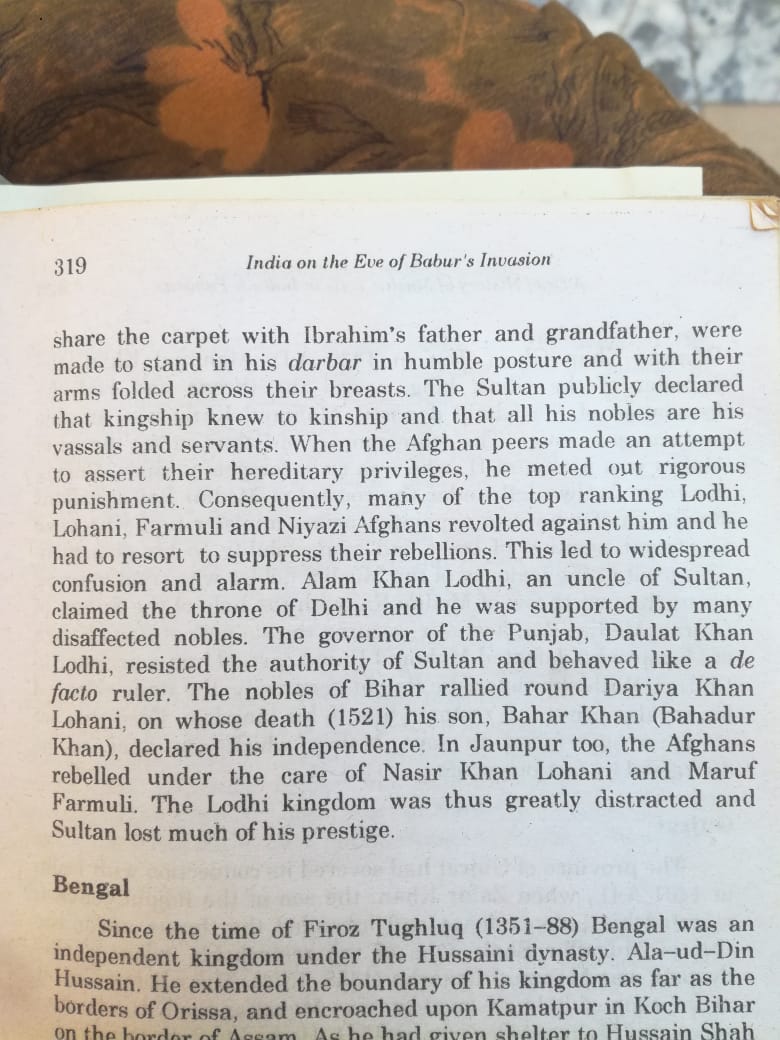 Bengal
7
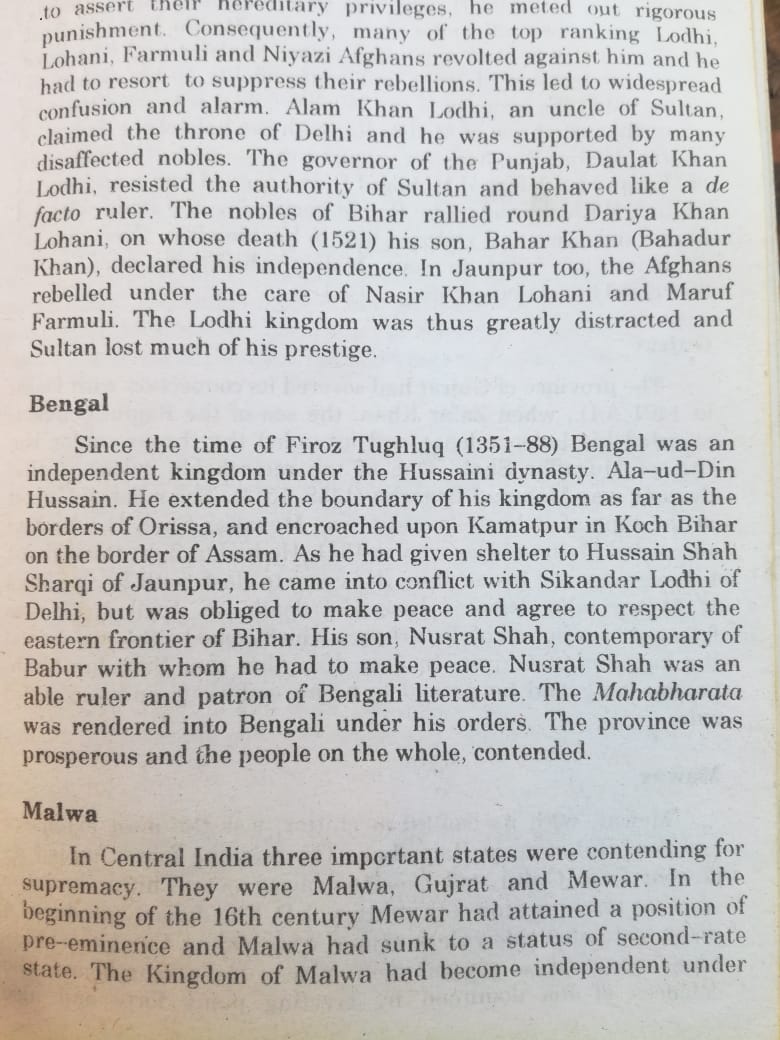 Malwa
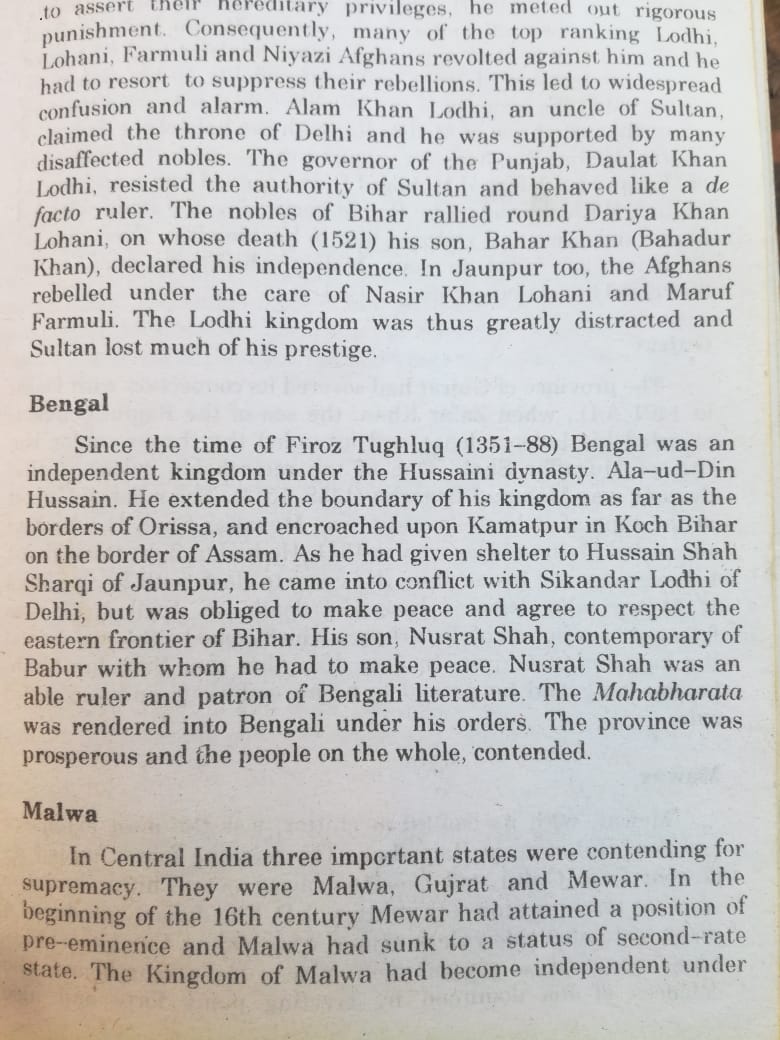 8
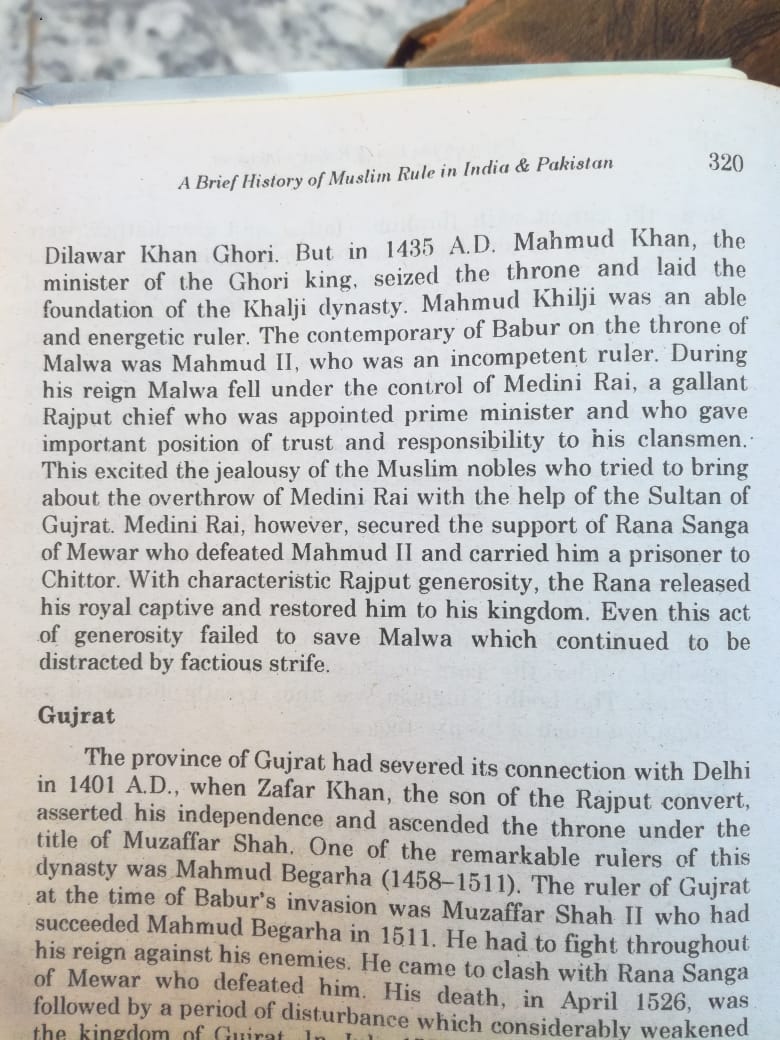 Gujrat
9
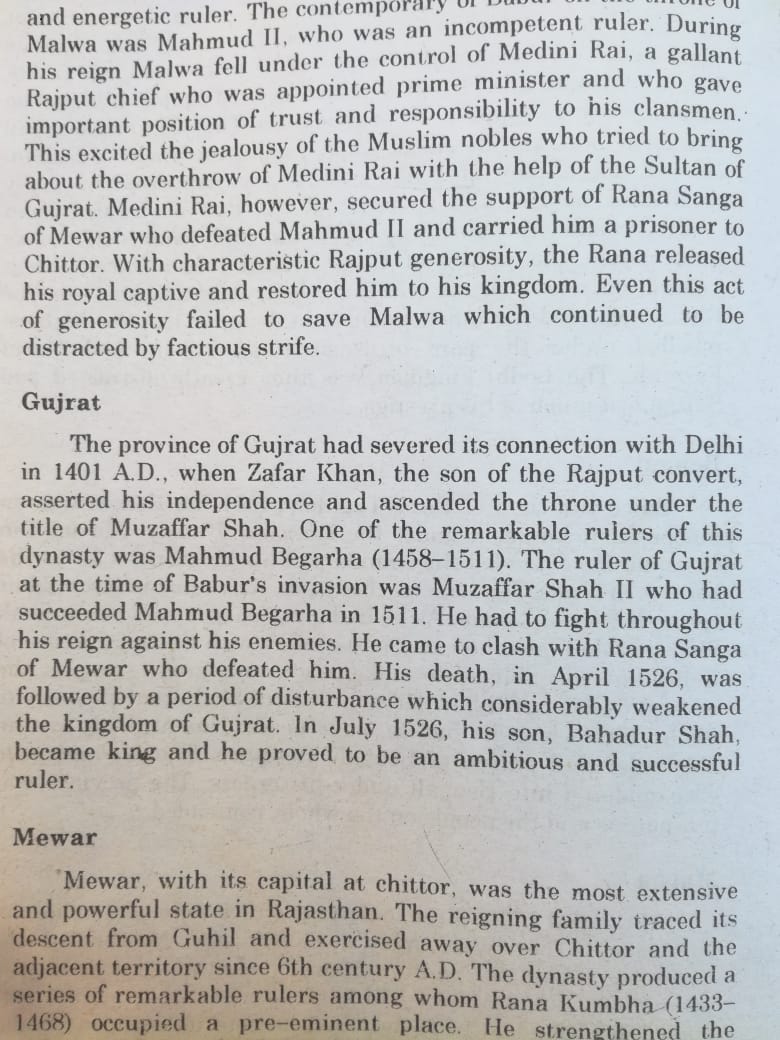 Mewar
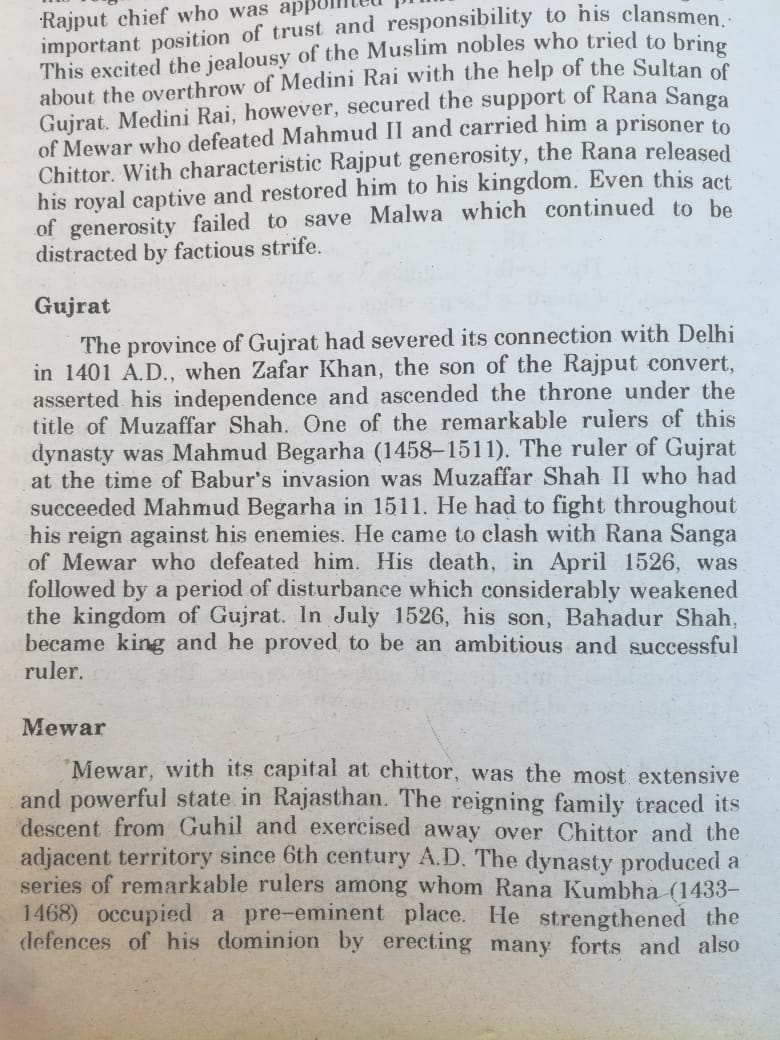 10
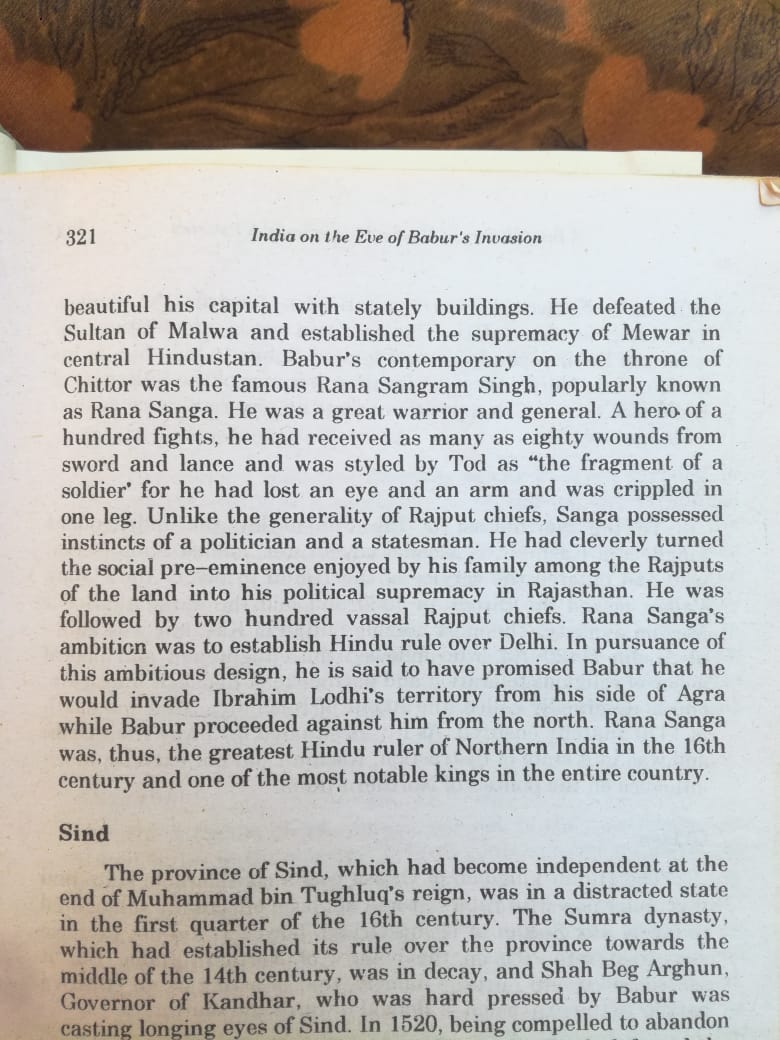 Sind
11
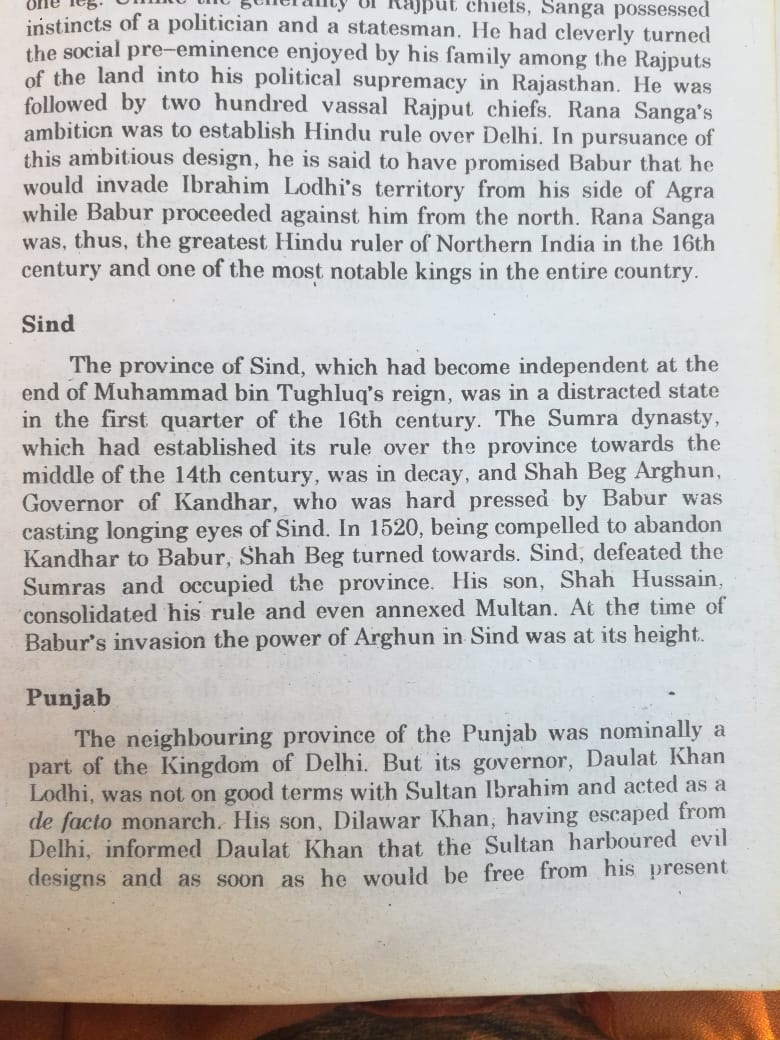 Punjab
12
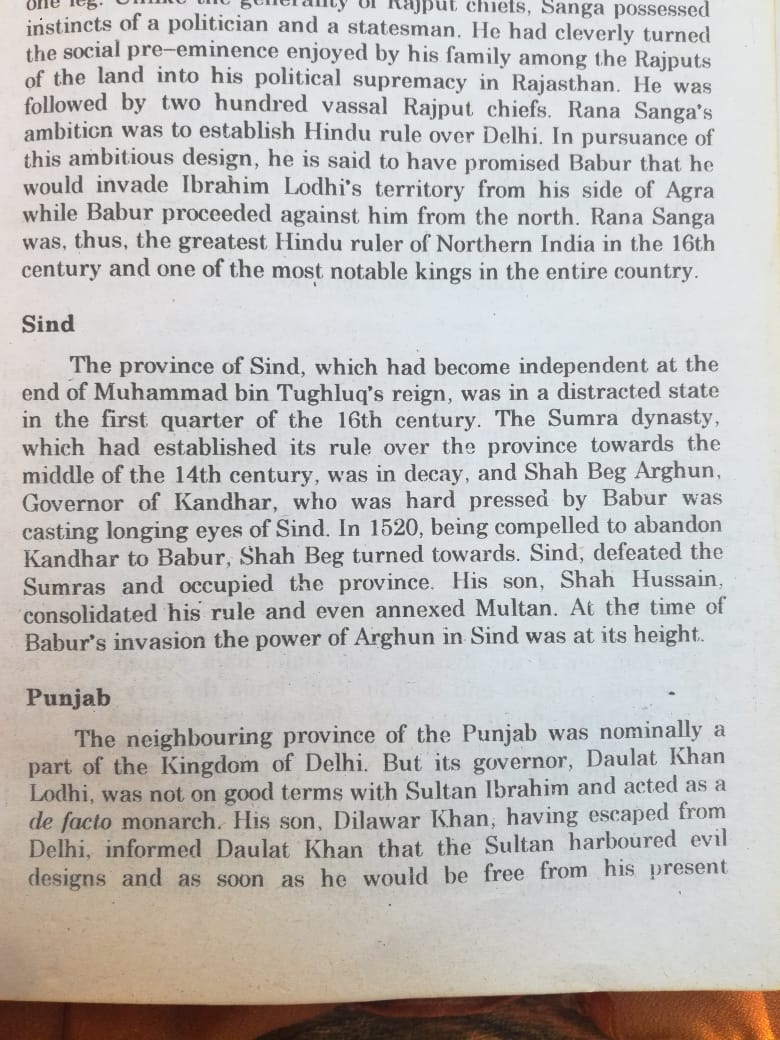 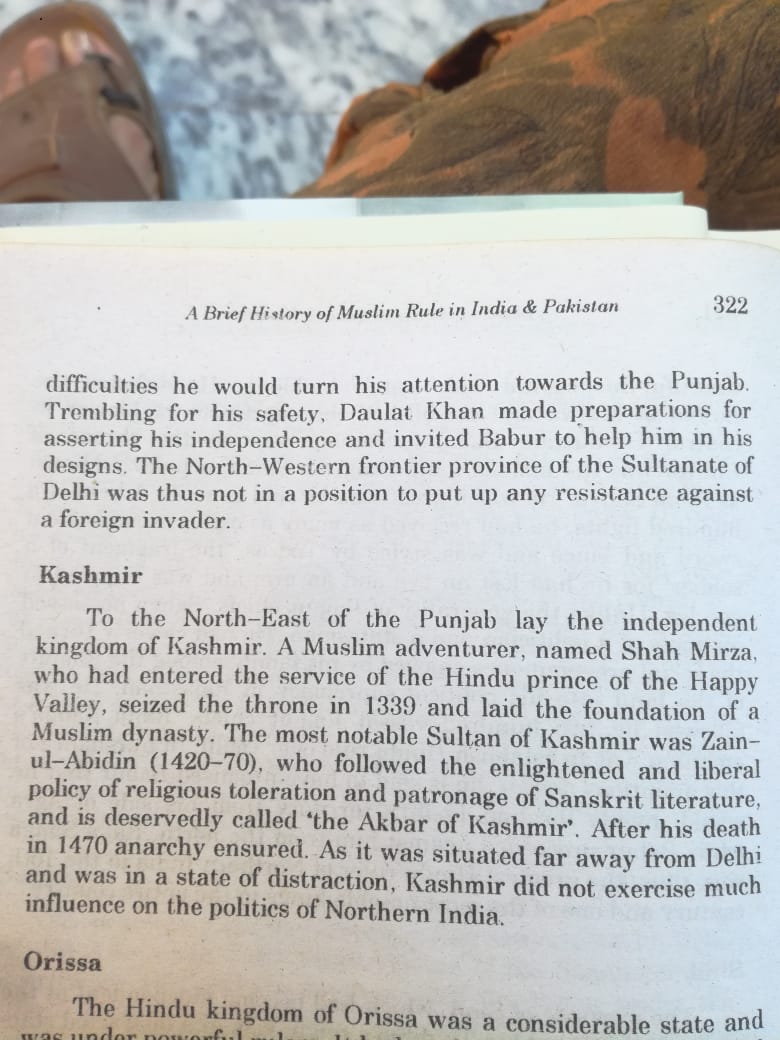 Kashmir
13
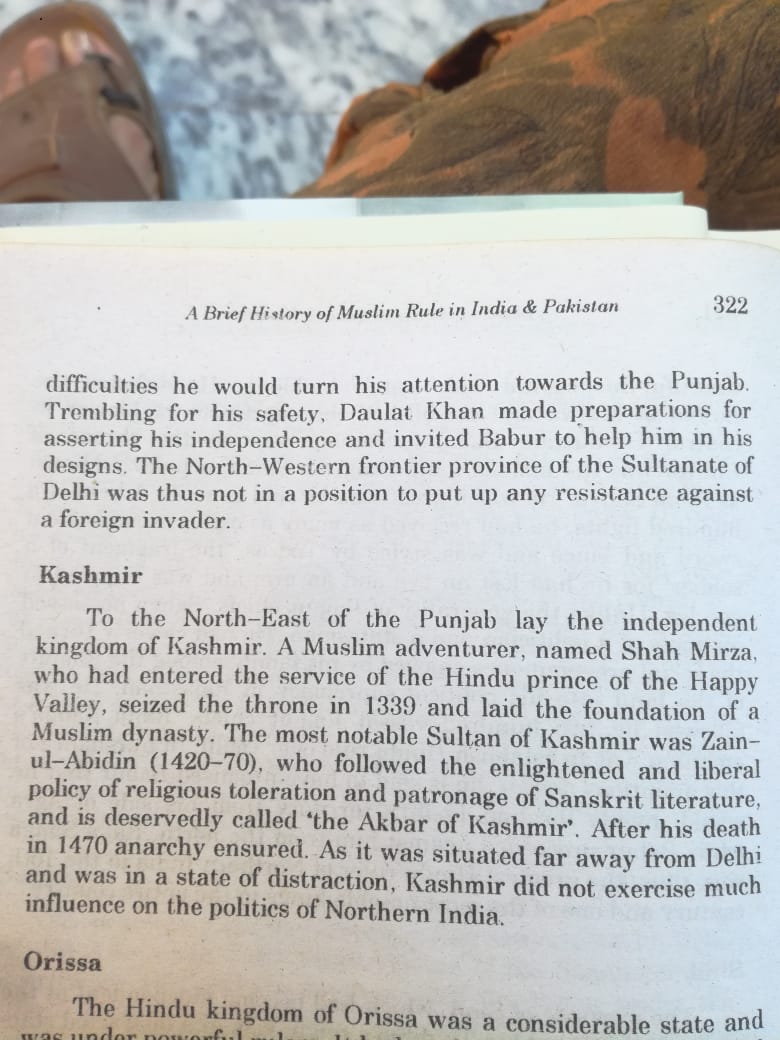 Orissa
14
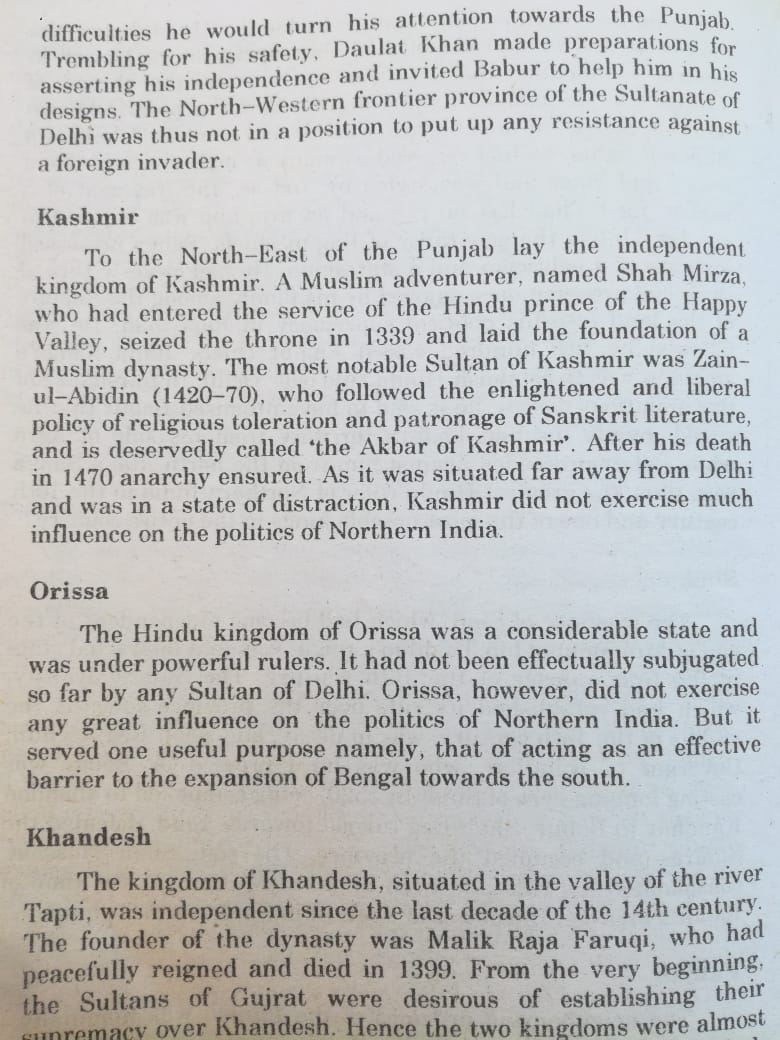 Khandesh
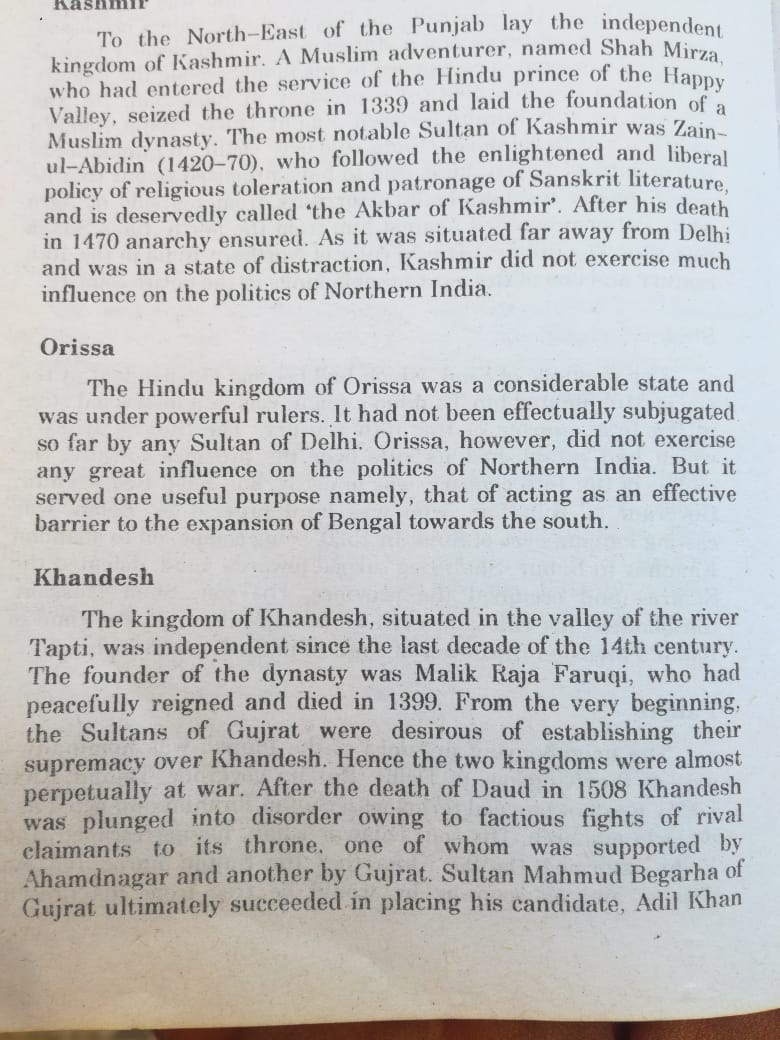 15
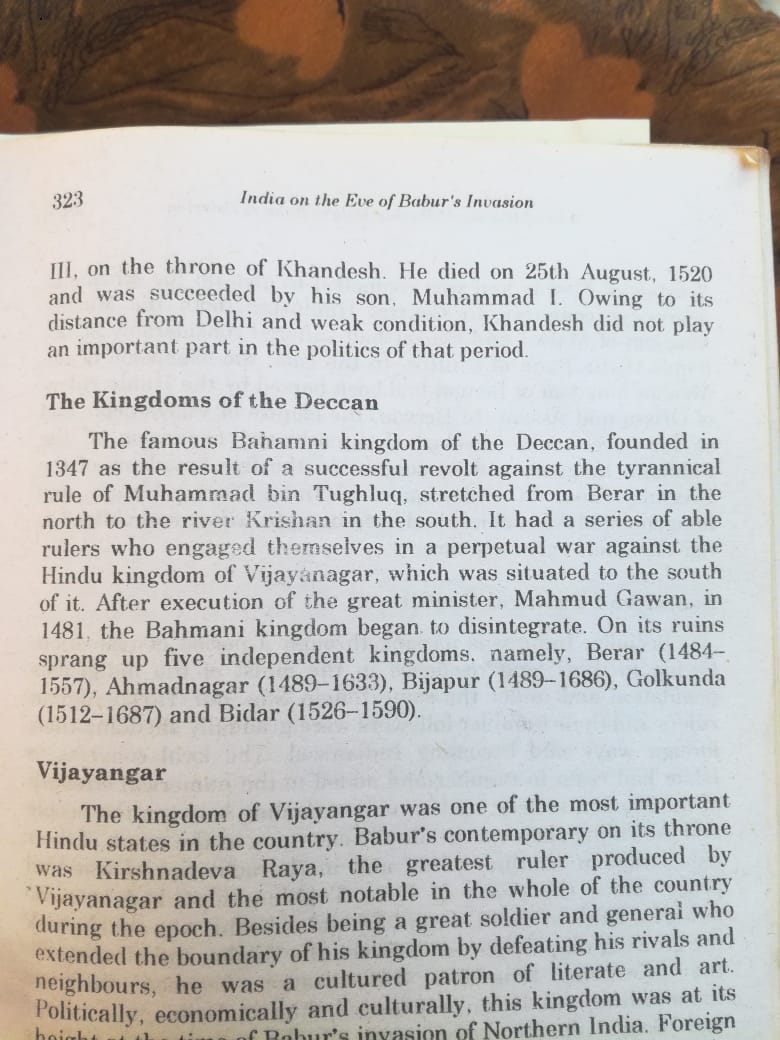 Vijayangar
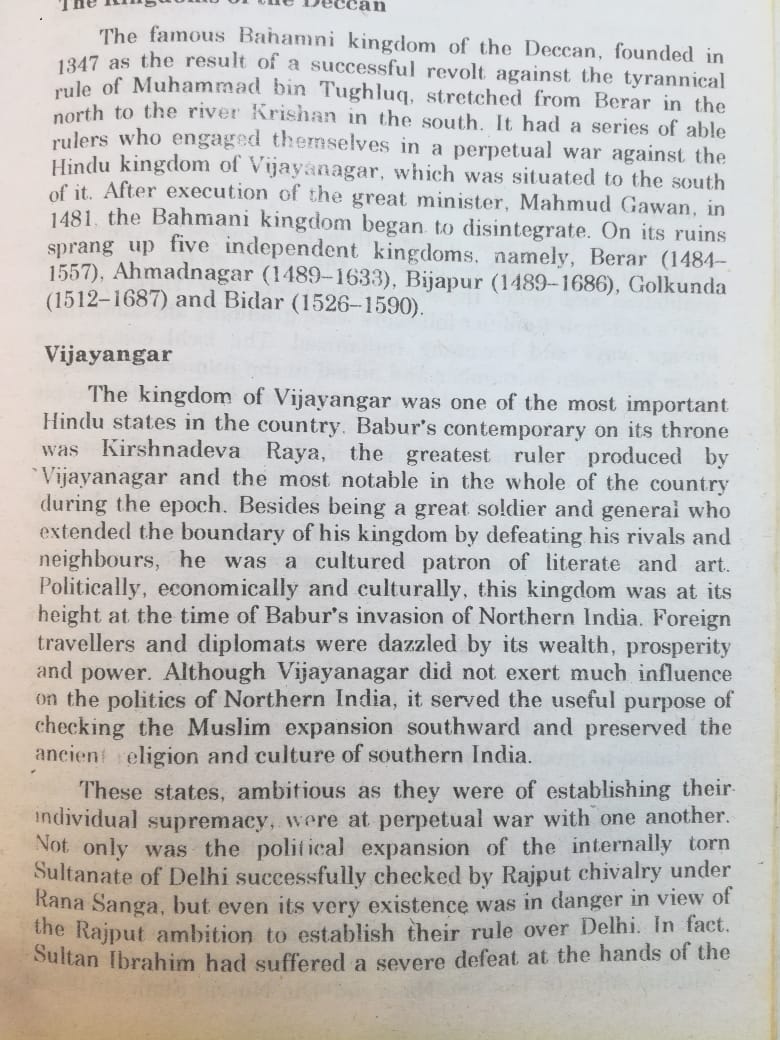 16
Vijayangar
17
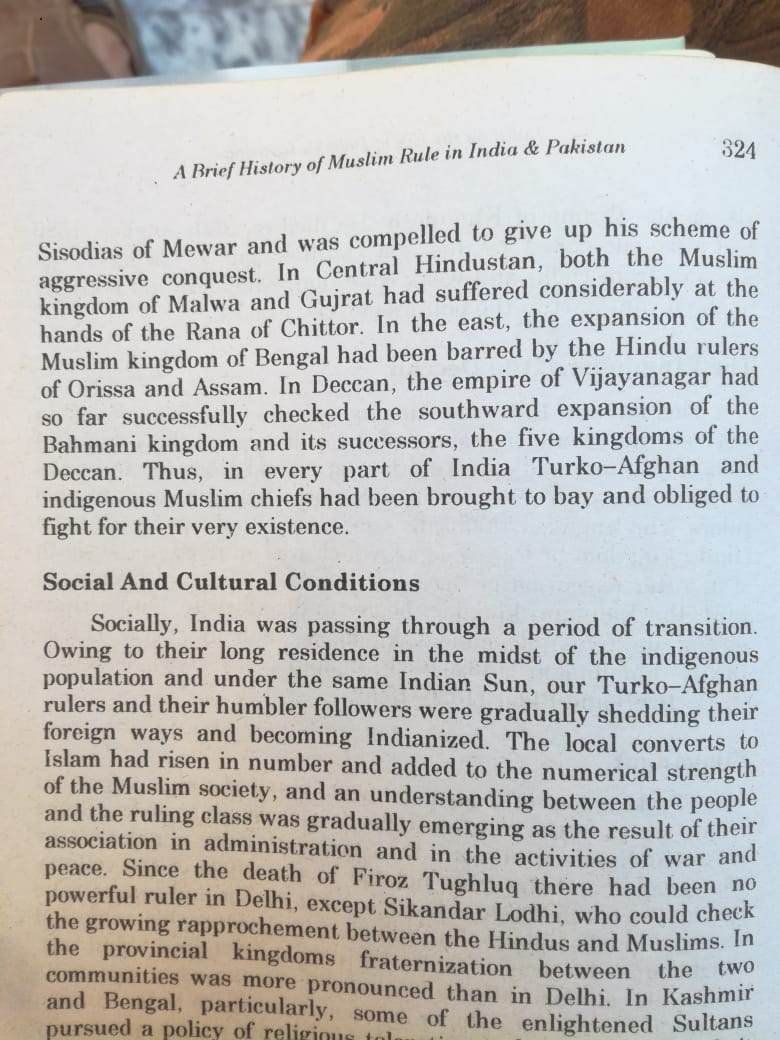 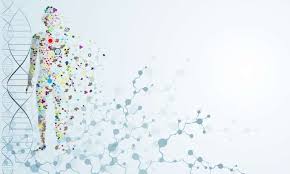 18
Social 
&
Cultural  Condition
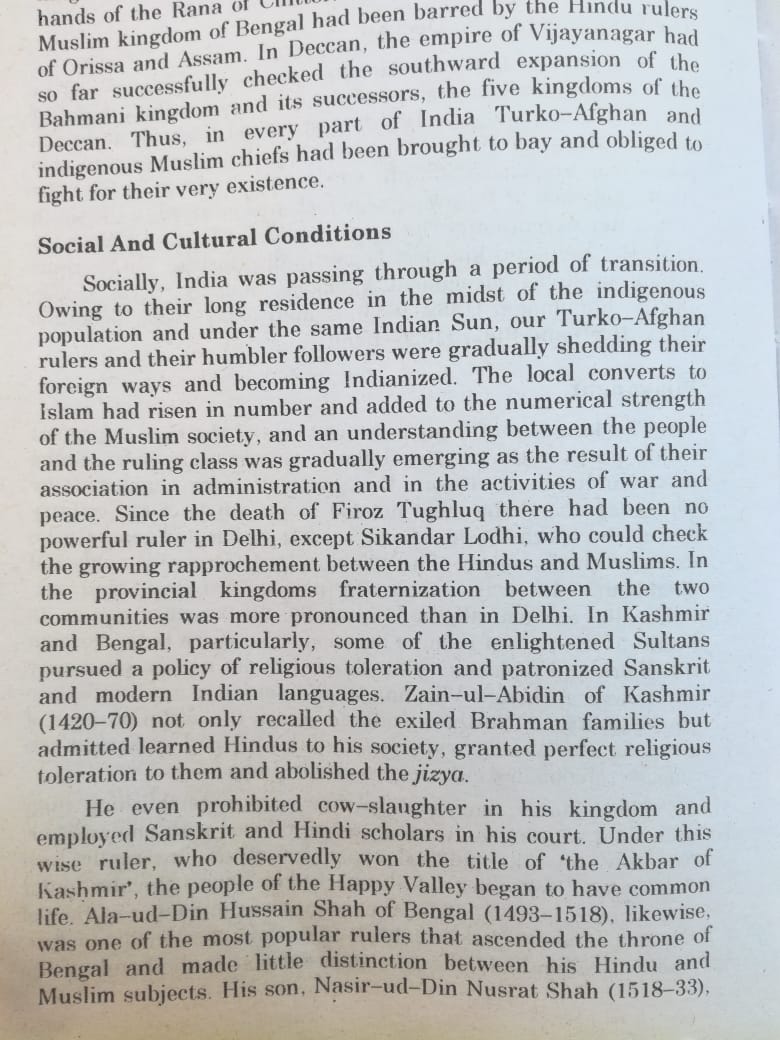 19
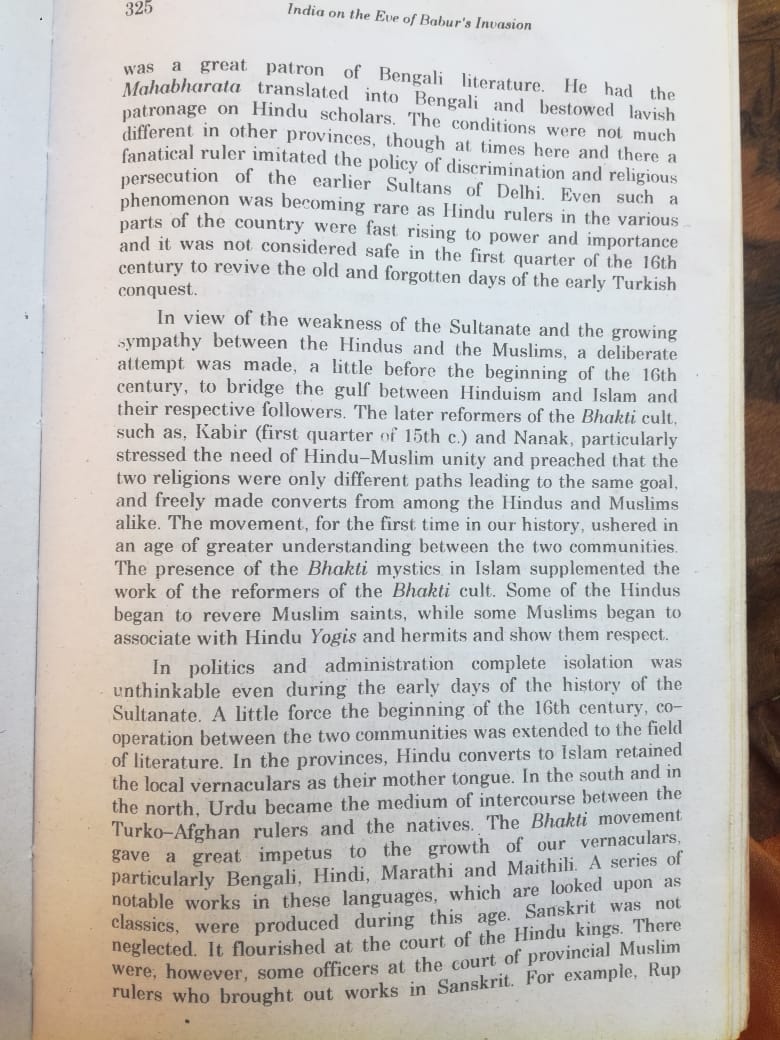 20
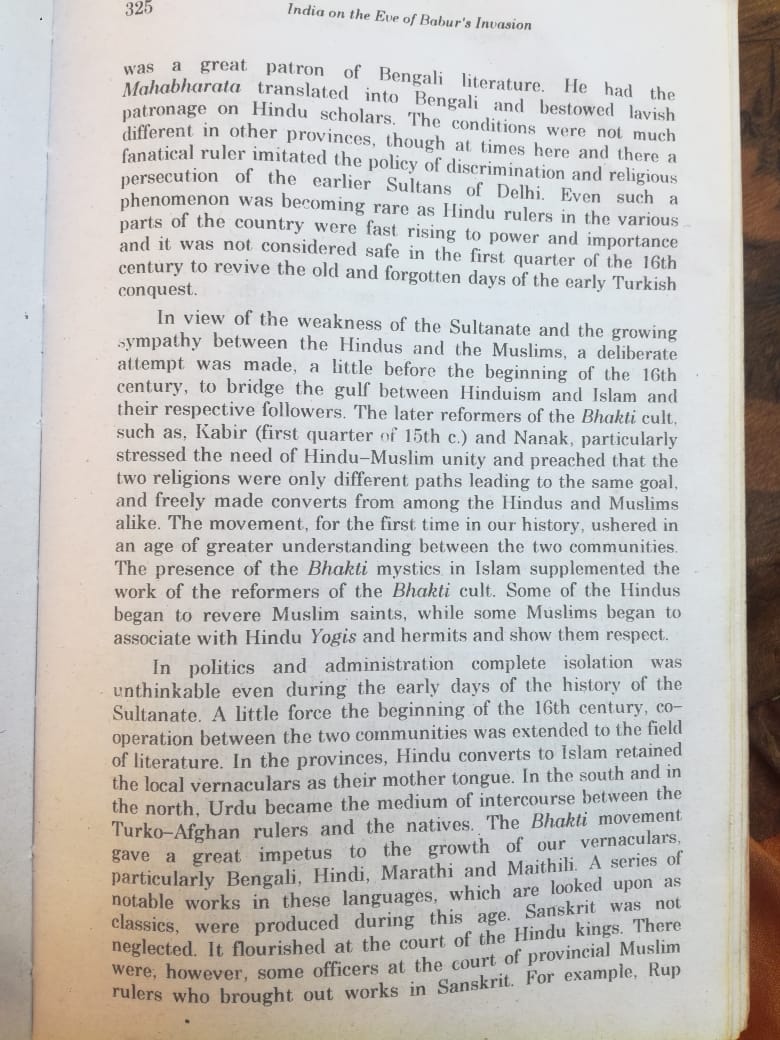 21
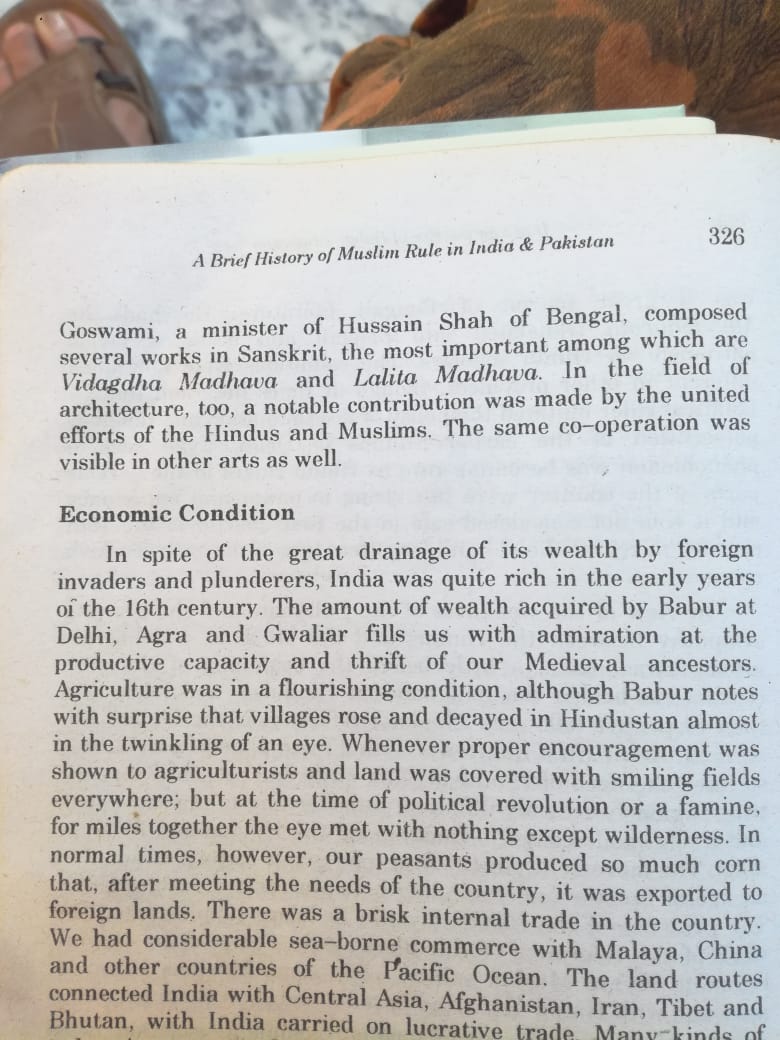 Economic Condition
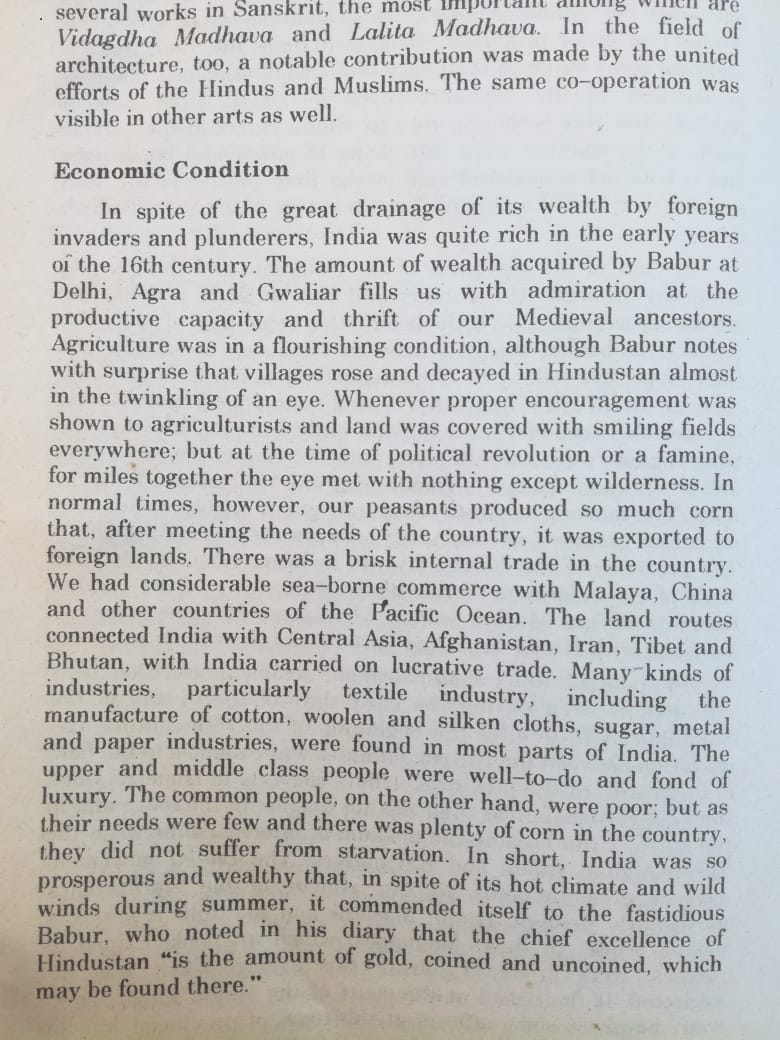 22
Military Condition
23
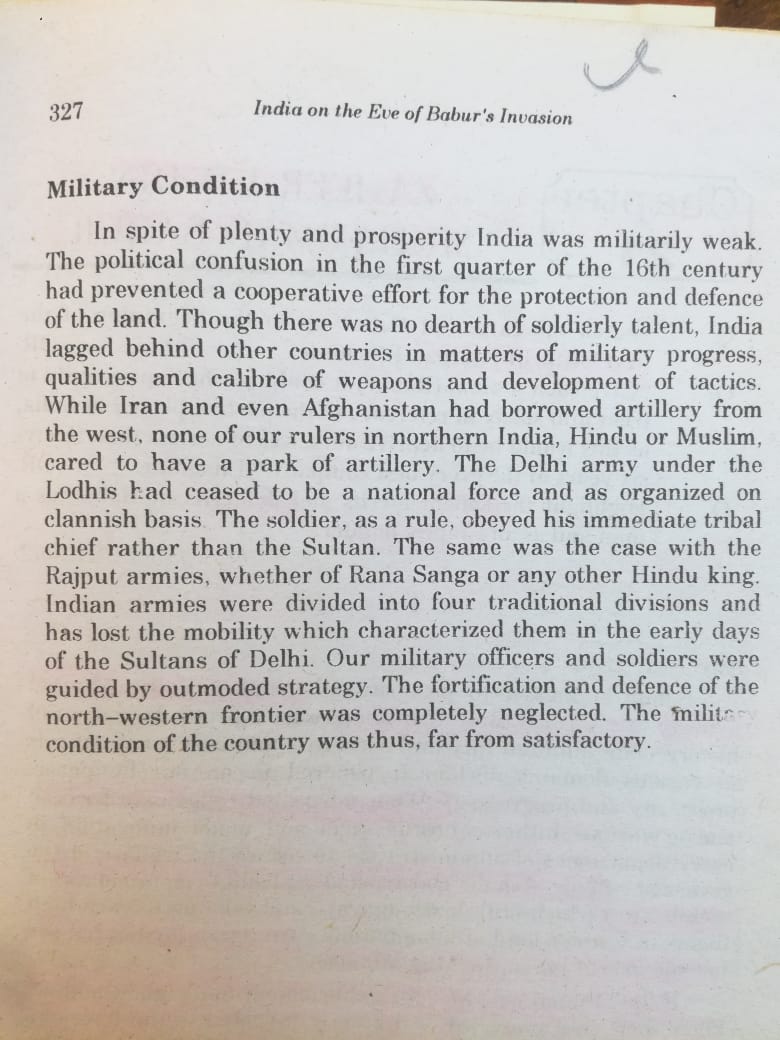 T
A
24
H
K
N
y
o
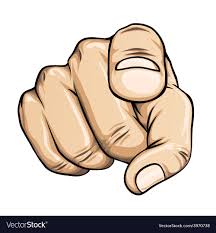